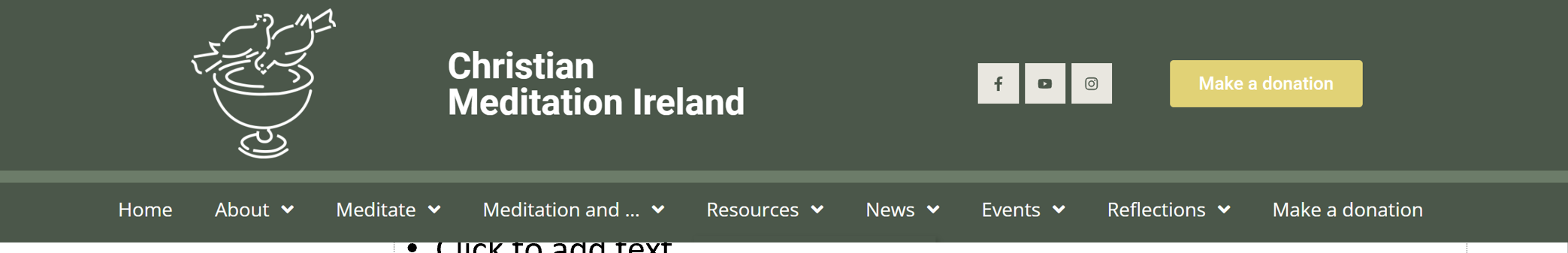 Dr Noel Keating
Dr Noel Keating
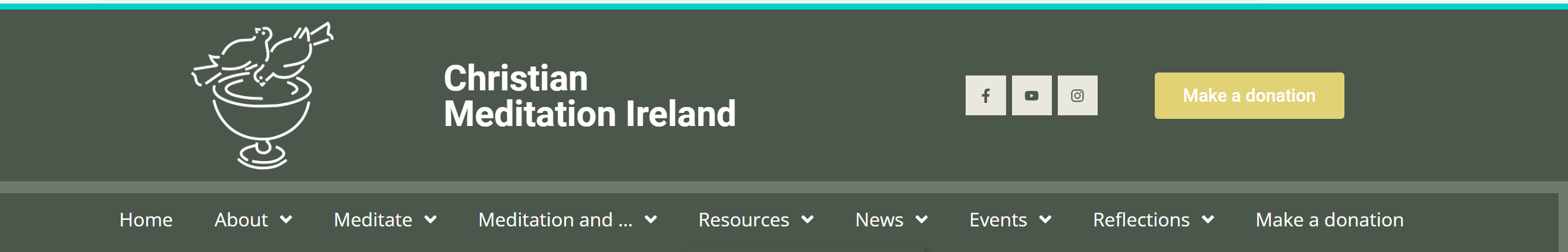 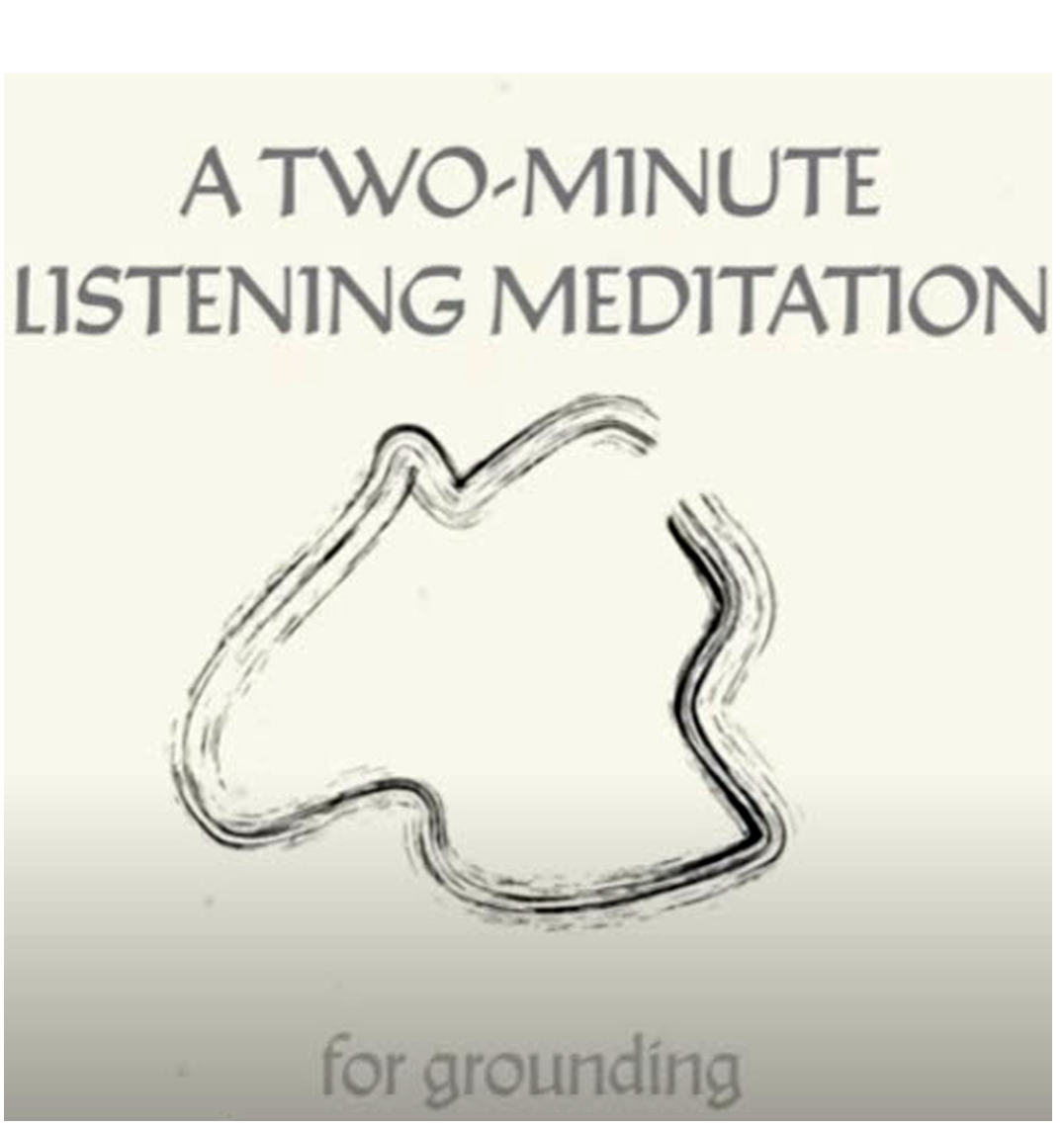 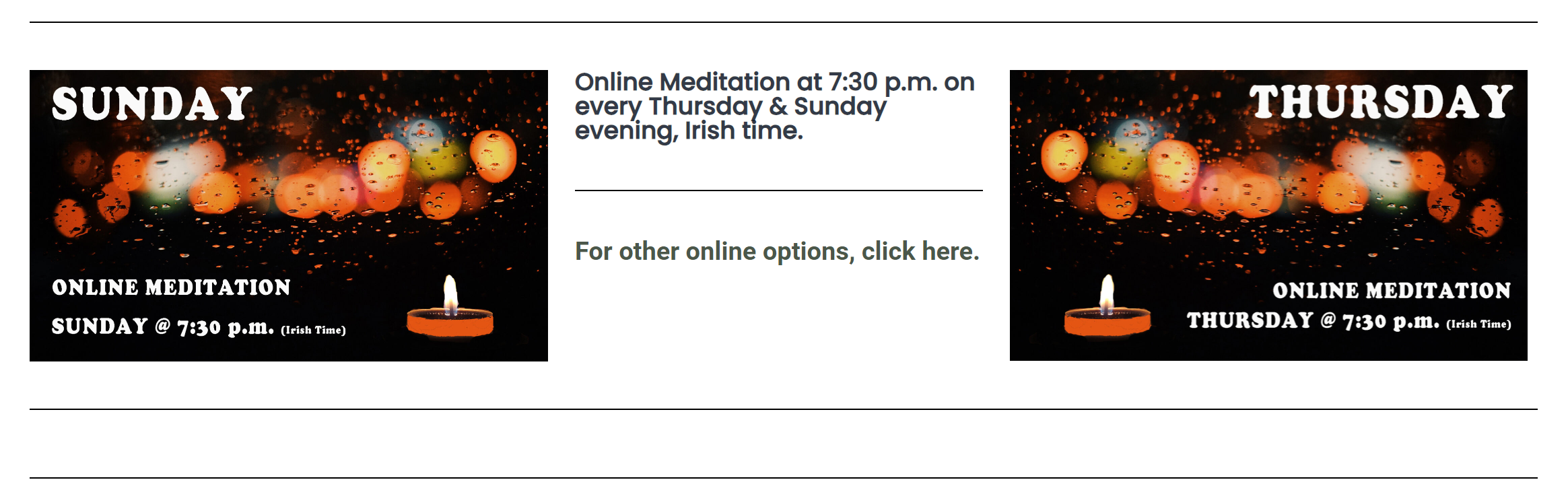 CMI National Coordinator Dr Noel Keating leads two online groups – on Sunday and Wednesday evenings at 7:30 p.m. Irish time.
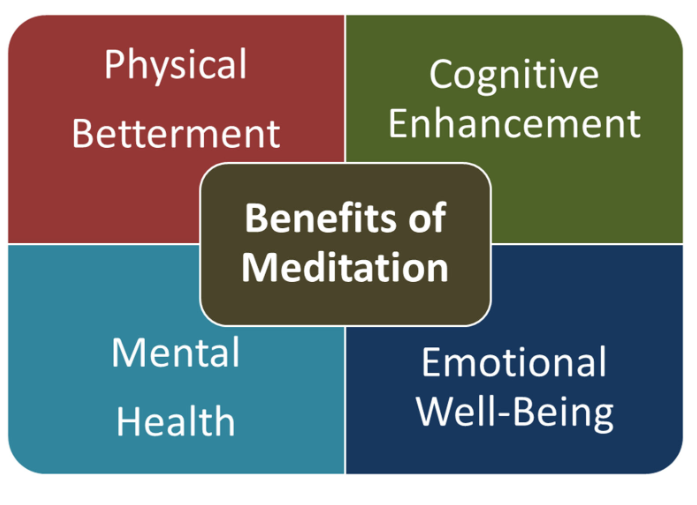 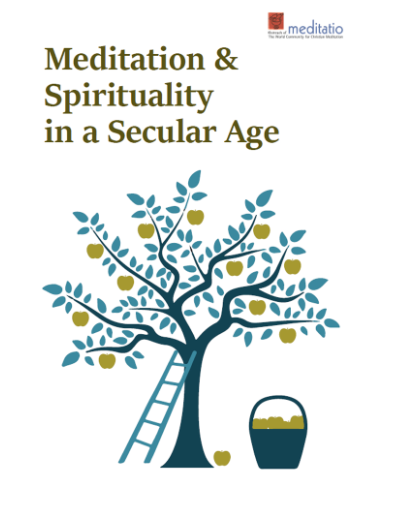 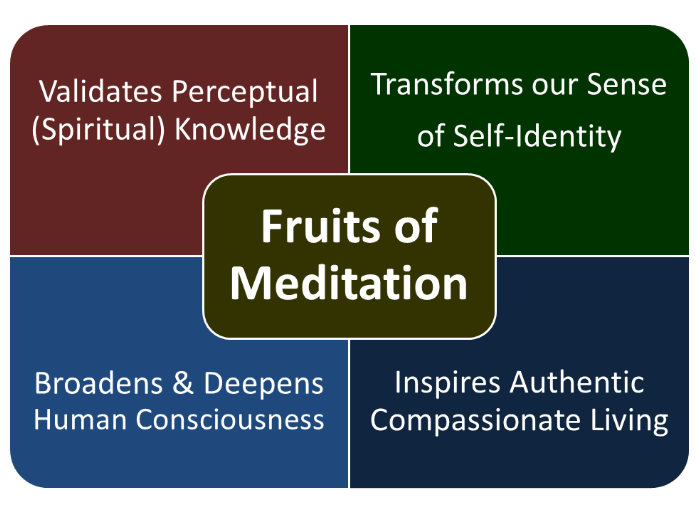 CMI National Coordinator
 Dr Noel Keating
Christian Meditation Module for Second Level students			designed by Dr. Noel Keating
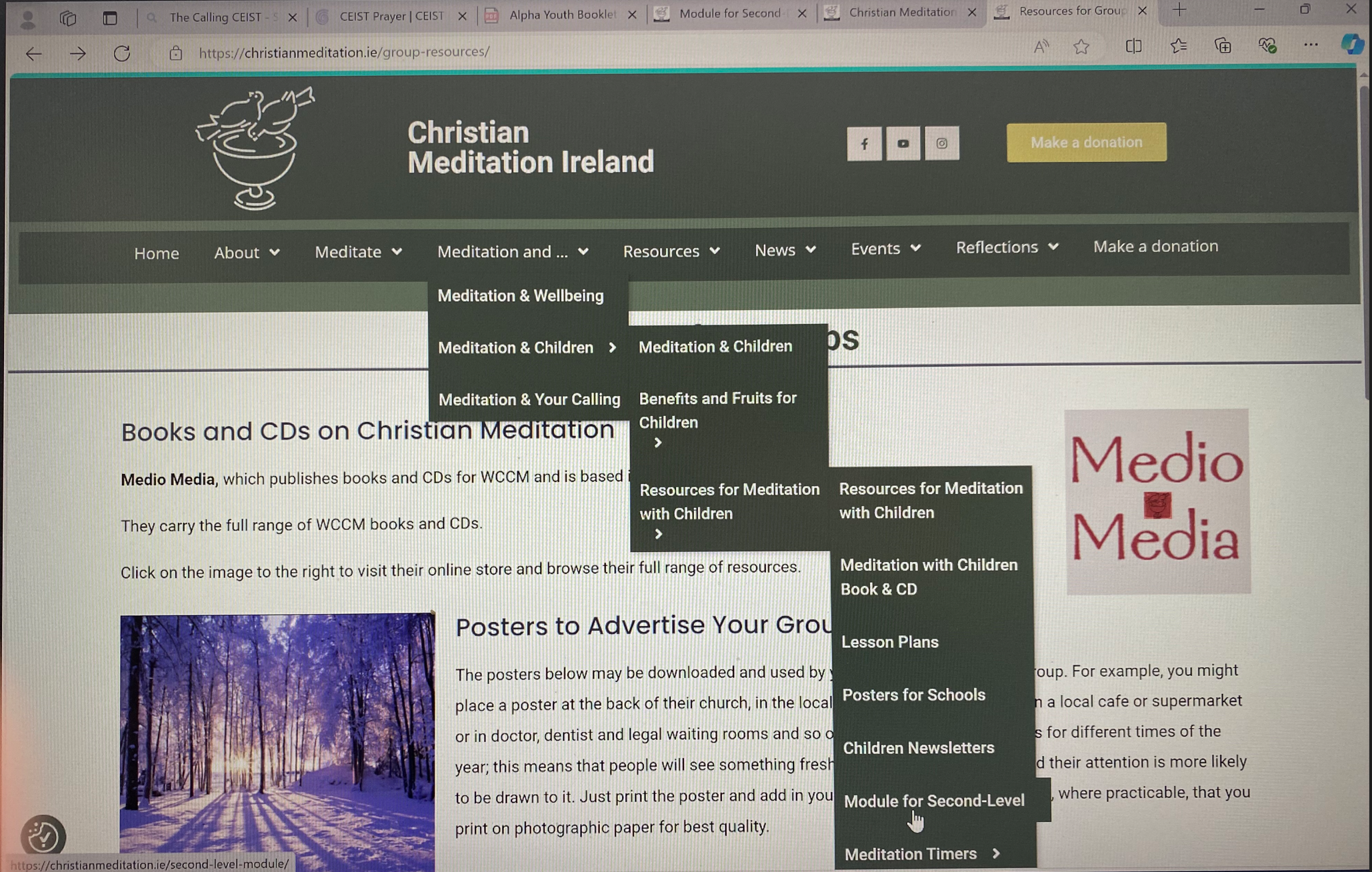 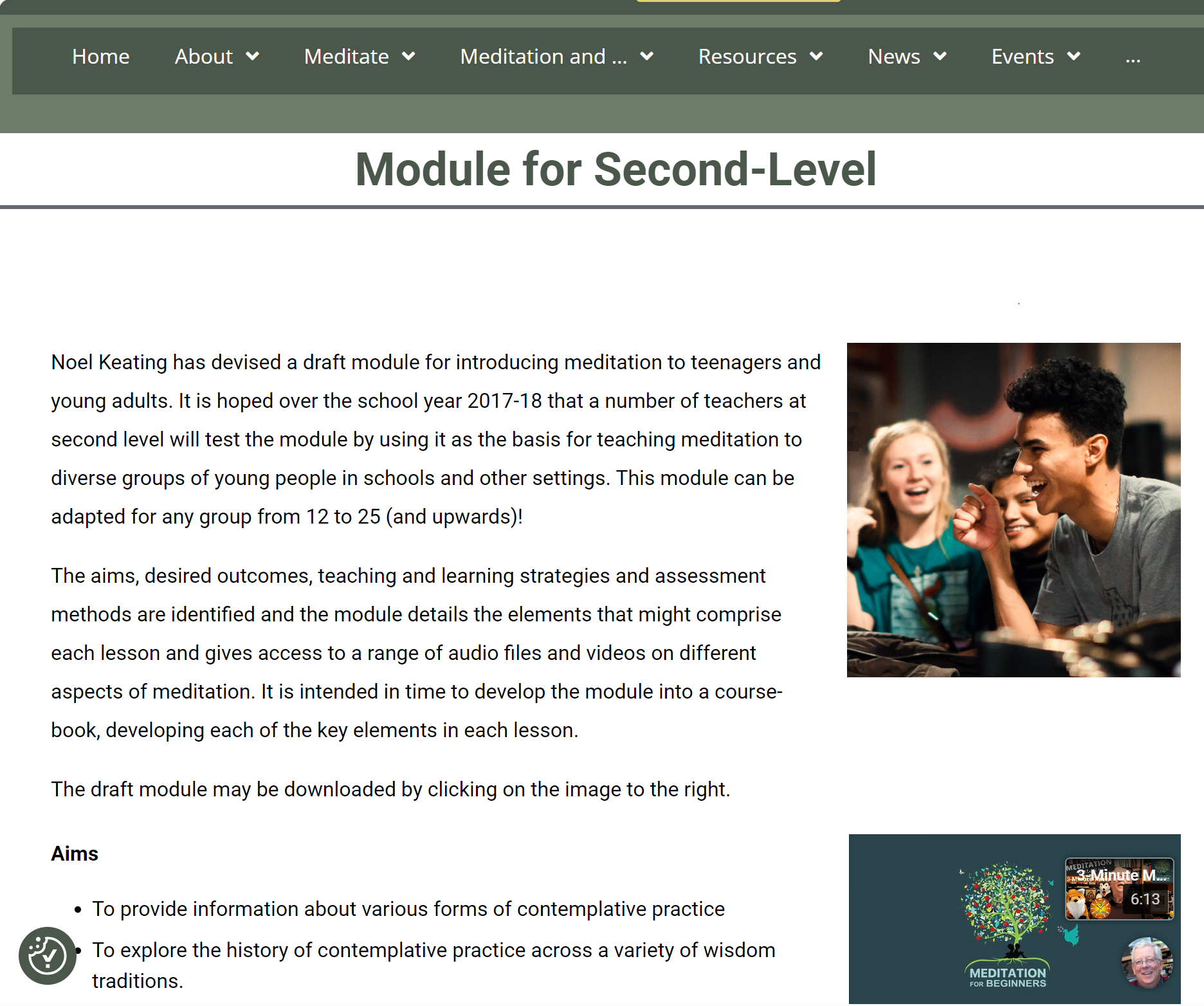 CMI National Coordinator
 Dr Noel Keating
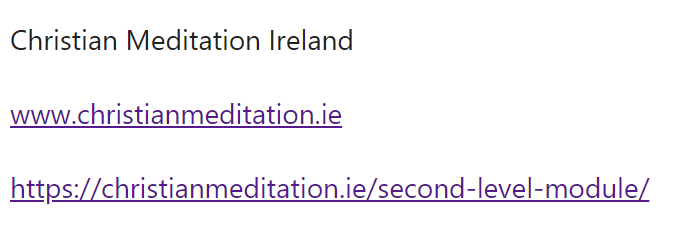 CMI National Coordinator
 Dr Noel Keating
This is a draft module on meditation designed to be used with second-level students/ teenagers. The purpose of this document is to set out the draft programme as a sequence of lessons and to encourage teachers and others working with teenagers to test the materials in the classroom or other teenage setting and to share with one another, through me, their feedback on what works well, what does not and how the programme might be amended to make it more effective. 
Area of Study: Spiritual, Social & Personal Development